MEME KANSERİNDE RADYOTERAPİ
KAVRAMLAR
MKC=MEME KORUYUCU CERRAHİ
MRM=MODİFİYE RADİKAL MASTEKTOMİ
RNI=REJYONEL NODAL İRRADİASYON
BOOST
TÜMÖR YATAĞI
BRAKİYAL PLEKSUS
SPİNAL KORD(medulla spinalis)
LAD=LEFT ANTERİOR DESCENDİNG ARTERY
SUPİN
PRONE
Koronal
Saggital
Aksiyal(transvers)
Pektoral kas
STERNUM
KLAVİKULA
VERTEBRA
SKAPULA
KOSTA
SKF=SUPRAKLAVİKULAR FOSSA
İMA=İNTERNAL MAMMARİAN ARTER
AKSİLLA
SKAR
HUMERUS
ÖZEFAGUS
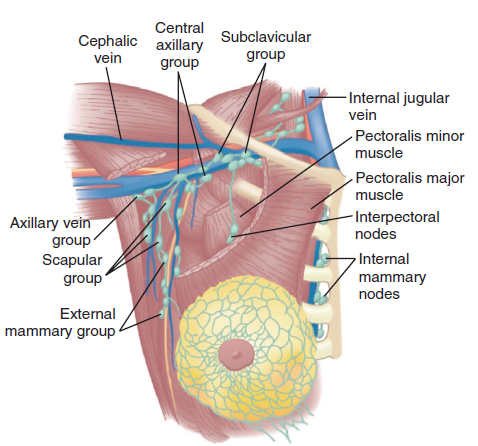 *AKSİLLER LENF NODLARI
*İNTERNAL MAMMARİAN LENF NODLARI
*SUPRAKLAVİKULAR LENF NODLARI
Donegan WL, Spratt JS: Cancer of the breast, ed 3, Philadelphia, 1988, Saunders, p 19
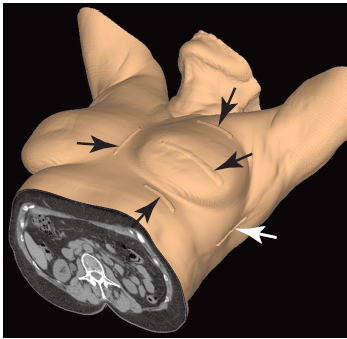 Handbook of Treatment Planning in Radiation Oncology Third Edition
Handbook of Treatment Planning in Radiation Oncology Third Edition
RİSK FAKTÖRLERİ

Erken menarş
Geç menopoz
Nulliparite
Laktasyon (uzamış laktasyon meme kanseri riskini azaltır.)
İlk doğum yaşının geç olması
Ailede meme kanseri öyküsü
BRCA1 VE BRCA2
Obesite, azalmış fiziksel aktivite
Hormon replasman tedavisi
Alkol kullanımı
Radyasyona maruz kalma
SEMPTOMLAR
Memede kitle
Genellikle tek
Düzensiz / yıldız şeklinde
Sert , fikse
Hassas olmayan
Çevre dokudan kesin olarak ayrılamazlar.
Meme başı akıntısı
Meme inflamasyonu (inflamatuar meme kanseri)
Meme yüzeyinde
Retraksiyon (fibrozis)
Ciltte ödem (portakal kabuğu görünümü)
Meme değişiklikleri farkedilmeden axiller lenfadenopati
HASTA POZİSYONU
İmmobilizasyon
Tekrar edilebilir
Gantri çarpmayacak şekilde
Katlantı olmasın
Çene yukarıda,baş karşıda
Işın normal dokulardan minimal geçsin
Skar telleri
Meme boardu, kol sabitleyici
Genellikle supin pozisyon
Büyük ve pandüle memeler için prone poziyon
İlişkili tüm organlar çekim alanına tam girmeli
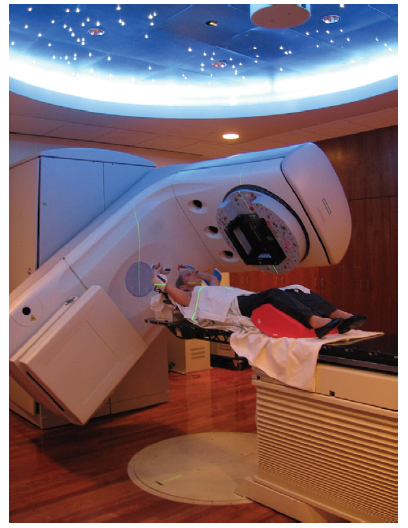 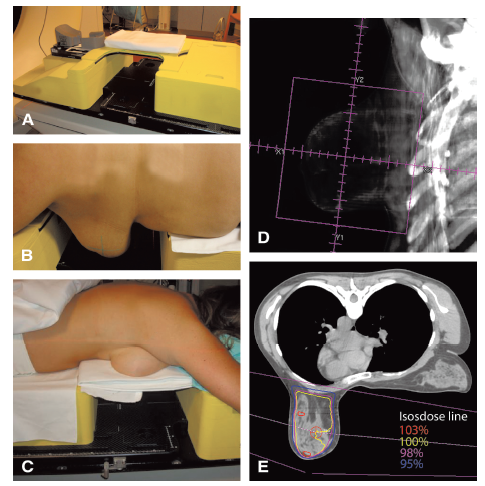 Handbook of Treatment Planning in Radiation Oncology Third Edition
Leibel and Phillips Textbook of Radiation Oncology THİRD EDİTİON
DEEP İNSPİRATİON BREATH-HOLD
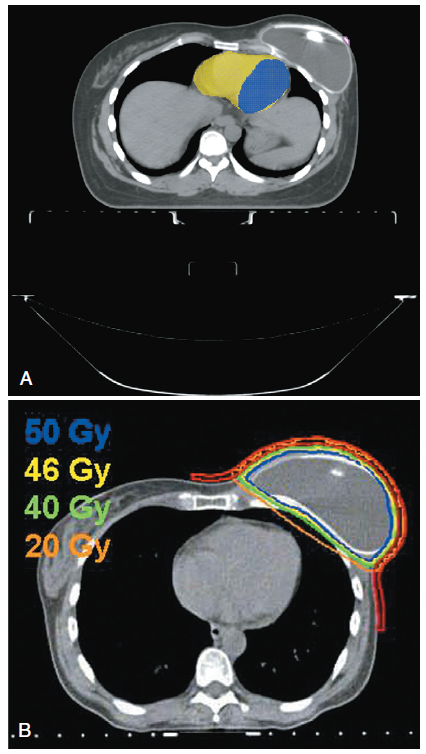 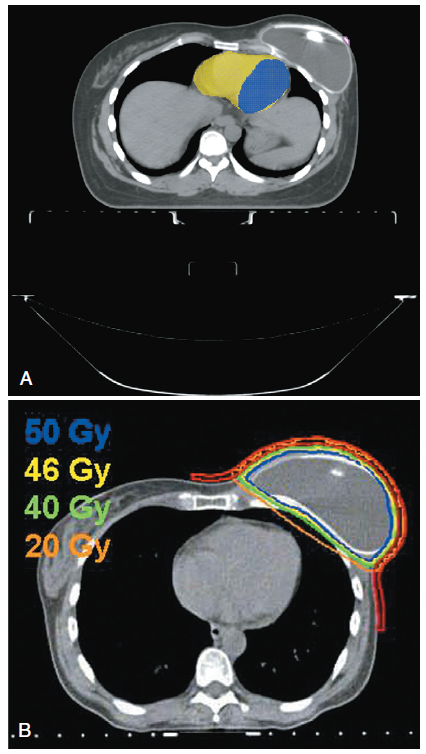 SERBEST SOLUNUM
NEFES TUTMA
Leibel and Phillips Textbook of Radiation Oncology THİRD EDİTİON
RT ALANI
Meme koruyucu cerrahi sonrası tüm meme ve tümör yatağı+-lenfatik

Mastektomi sonrası göğüs duvarı+-lenfatik

CTV hacme meme/ göğüs duvarı ve lenfatik alan için de endikasyonuna göre aksiller level 1-2-3, supraklaviküler lenfatik, mammaria interna lenfatik  dahil edilir
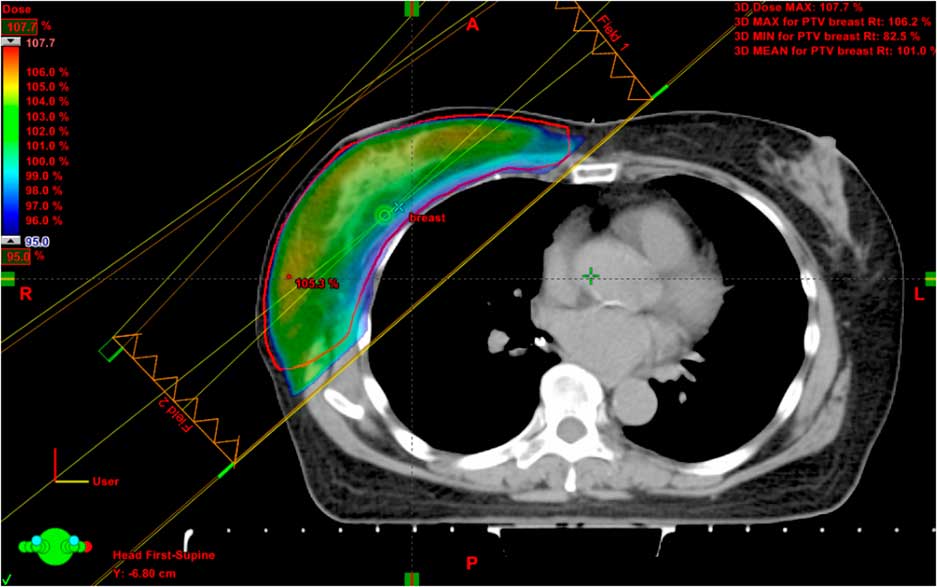 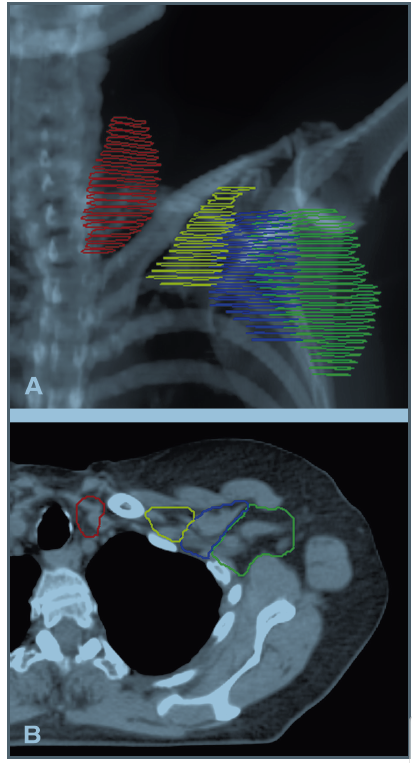 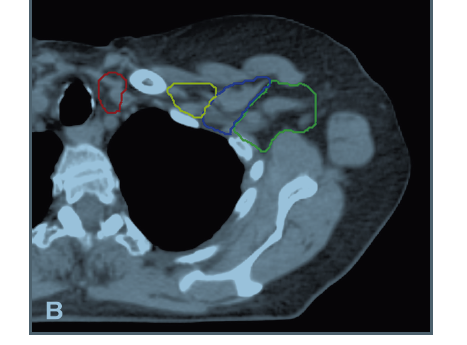 Handbook of Treatment Planning in Radiation Oncology Third Edition
RT PLANLAMA
3BKRT,IMRT,VMAT kullanılabilir.
FinF
3BKRT ile istenmeyen sıcak dozlar oluşabilir.
IMRT ile ise düşük doz alan hacimler artabilir.
Hibrit planlar kullanılabilir.
Reçete dozun %95’i hedef hacmin en az %95’ini sarmalıdır.
Maksimum doz %110’u geçmemelidir.
Özellikle göğüs duvarında yeterli dozu sağlamak amaçlı bolus kullanılmaktadır.Hastalar belirli fraksiyon sayısında bolus ile tedaviye girmelidir.
RİSK ALTINDAKİ ORGANLAR:
Kalp
Akciğerler
Özefagus
Karşı meme
Tiroid bezi
Spinal kord
Humerus başı
Brakiyal pleksus
LAD
RT DOZLAR
Konvansiyonel RT
Tüm meme: 2Gy/fraksiyon 25 fraksiyonda 50Gy
Hipofx:40-42,56/15-16fx
Ultrahipofx:28,5 Gy/5fx 
Tm yatağı boost: : 2Gy/fraksiyon 10-16Gy
Akselere parsiyel meme radyoterapisi


Göğüs duvarı için: 2Gy/fraksiyon 25 fraksiyonda 50Gy
Bolus cilt üzerine +
KALP PİLİ olan hastalarda dikkat.
RT DOZLAR-Güncel Öneriler
Sadece meme RT için tüm hastalarda hipofx öneriliyor.
50 yaş üstü,T1N0 tümörü olan,KT almayan hastalarda ultra-hipofx denenebilir.
YAN ETKİLER-AKUT/KRONİK
Dermatit
Radyasyon pnömonisi
Yutma güçlüğü
Lenfödem
Ses kısıklığı
Yorgunluk
Halsizlik
İştah kaybı
TEŞEKKÜRLER